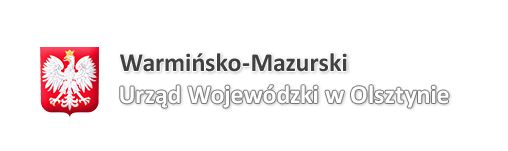 KONFERENCJA KADRY DOMÓW POMOCY SPOŁECZNEJ WOJEWÓDZTWA WARMIŃSKO-MAZURSKIEGO
Mikołajki, 21 marca 2024 r.
WYNIKI KONTROLI PRZEPROWADZONYCH PRZEZ SŁUŻBY WOJEWODY W 2023 r.
Brak wskaźnika zatrudnienia pracowników zespołu terapeutyczno – opiekuńczego (§ 6 ust. 2 pkt 3 rozporządzenia ws. dps):
Warunkiem efektywnej realizacji usług opiekuńczych i wspomagających jest m.in. posiadanie wskaźnika zatrudnienia pracowników zespołu terapeutyczno-opiekuńczego w przeliczeniu na pełny wymiar czasu pracy, w odpowiednim typie domu dla:
osób w podeszłym wieku - nie mniej niż 0,4 na jednego mieszkańca domu, oraz
osób przewlekle somatycznie chorych, osób przewlekle psychicznie chorych, osób dorosłych niepełnosprawnych intelektualnie, dzieci i młodzieży niepełnosprawnych intelektualnie, osób niepełnosprawnych fizycznie, osób uzależnionych od alkoholu - nie mniej niż 0,5 na jednego mieszkańca domu,
- przy czym przy ustalaniu wskaźników zatrudnienia uwzględnia się również wolontariuszy, stażystów, praktykantów oraz osoby odbywające służbę zastępczą w domu, a także osoby wykonujące pracę na podstawie umów cywilnoprawnych, jeżeli pracują bezpośrednio z mieszkańcami domu; przy wyliczaniu wskaźnika udział tych osób nie może przekroczyć 20% ogólnej liczby osób zatrudnionych w zespole terapeutyczno-opiekuńczym, a także pracowników pierwszego kontaktu zatrudnionych na stanowiskach administracyjnych lub obsługi, w wymiarze proporcjonalnym do czasu, w jakim koordynują działania wynikające z indywidualnego planu wsparcia mieszkańca domu.
WYNIKI KONTROLI PRZEPROWADZONYCH PRZEZ SŁUŻBY WOJEWODY W 2023 r.
Brak wskaźnika zatrudnienia pracowników socjalnych zgodnie z § 6 ust. 2 pkt 1 rozporządzenia w sprawie domów pomocy.
Warunkiem efektywnej realizacji usług opiekuńczych i wspomagających jest m.in. zatrudnianie w pełnym wymiarze czasu pracy nie mniej niż dwóch pracowników socjalnych na stu mieszkańców domu.
Brak podejmowania działań w zakresie likwidacji niepodjętych depozytów, zgodnie z art. 4 ust. 1 ustawy z dnia 18 października 2006 r. o likwidacji niepodjętych depozytów. 
Likwidacja niepodjętego depozytu z mocy prawa następuje w razie niepodjęcia depozytu przez uprawnionego, mimo upływu terminu do odbioru depozytu.
WYNIKI KONTROLI PRZEPROWADZONYCH PRZEZ SŁUŻBY WOJEWODY W 2023 r.
W myśl art. 4 ust. 2 ustawy o likwidacji niepodjętych depozytów - Termin do odbioru depozytu wynosi 3 lata od dnia doręczenia wezwania do odbioru uprawnionemu lub wezwania,    o którym mowa w art. 6 ust. 5 (W przypadku braku możliwości doręczenia wezwania do odbioru depozytu lub nieustalenia uprawnionego, przechowujący depozyt jest obowiązany dokonać wezwania poprzez jego wywieszenie na tablicy informacyjnej w swojej siedzibie na okres 6 miesięcy. Jeżeli szacunkowa wartość depozytu przekracza kwotę 5 000 zł, przechowujący depozyt zamieszcza również ogłoszenie w dzienniku poczytnym w danej miejscowości lub w Biuletynie Informacji Publicznej).
Przekazywanie wniosków o likwidację niepodjętych depozytów do Urzędu Miasta zamiast do właściwego sądu.
Art. 9 ust. 1 ustawy o likwidacji niepodjętych depozytów stanowi, że likwidację niepodjętego depozytu stwierdza sąd na wniosek przechowującego depozyt.
WYNIKI KONTROLI PRZEPROWADZONYCH PRZEZ SŁUŻBY WOJEWODY W 2023 r.
Brak kwalifikacji zatrudnionej osoby na stanowisku opiekuna oraz instruktora terapii zajęciowej.
Niezapewnienie codziennych usług w DPS przez pracowników zatrudnionych na stanowisku pokojowej.
Zgodnie z § 6 ust. 1 pkt 5 rozporządzenia ws. dps, pomieszczenia mieszkalne domu są czyste, sprzątane w miarę potrzeby, nie rzadziej niż raz dziennie, estetyczne i wolne od nieprzyjemnych zapachów.
Brak przestrzegania praw mieszkańców, w tym prawa do wolności (brak możliwości wyjścia mieszkańców poza DPS), intymności (nieprawidłowa organizacja kąpieli mieszkańców) i poczucia bezpieczeństwa (zbyt mała obsada pracowników na dyżurach nocnych oraz w weekendy i święta, brak opieki).
WYNIKI KONTROLI PRZEPROWADZONYCH PRZEZ SŁUŻBY WOJEWODY W 2023 r.
Brak dostosowania niektórych łazienek do potrzeb osób niepełnosprawnych tj. brak uchwytów np. przy prysznicu, przy umywalce.
Zgodnie z § 6 ust. 1 pkt 4 lit.b rozporządzenia ws. dps Dom uznaje się za spełniający warunki jeżeli, w zakresie warunków sanitarnych, łazienki i toalety są przystosowane do potrzeb osób niepełnosprawnych.
Brak w Domu Pomocy Społecznej pokoju gościnnego (wymóg stosownie do § 6 ust. 1 pkt 2 lit.i rozporządzenia ws. dps).
Brak palarni, w przypadku domu, w którym przebywają mieszkańcy palący (zgodnie z § 6 ust. 1 pkt 2 lit.h rozporządzenia ws. dps).
WYNIKI KONTROLI PRZEPROWADZONYCH PRZEZ SŁUŻBY WOJEWODY W 2023 r.
Brak pomieszczenia do terapii zajęciowej (§ 6 ust. 1 pkt 2 lit.e rozporządzenia ws. dps).
Zgodnie z § 6 ust. 1 pkt 2 rozporządzenia w sprawie DPS, Dom uznaje się za spełniający warunki jeżeli, znajdują się w nim następujące pomieszczenia:
- palarnia, jeżeli wśród mieszkańców domu są osoby palące,
- pokój gościnny,
- pomieszczenia do terapii i rehabilitacji.
WYNIKI KONTROLI PRZEPROWADZONYCH PRZEZ SŁUŻBY WOJEWODY W 2023 r.
Niezapewnianie mieszkańcom zmiany pościeli raz na dwa tygodnie.
Zgodnie z § 6 ust. 1 pkt 8 lit.c rozporządzenia w sprawie dps, mieszkańcom domu zapewnia się pomoc w utrzymaniu higieny osobistej, a w przypadku gdy sami nie są w stanie zapewnić sobie środków czystości i środków higienicznych, zapewnia się im w szczególności: pościel, zmienianą w miarę potrzeby, nie rzadziej niż raz na dwa tygodnie.
Brak swobodnego dostępu mieszkańców do kuchenek pomocniczych (zamykane na klucz). 
Stosownie do § 6 ust. 1 pkt 6 lit.d  w zakresie wyżywienia i organizacji posiłków, podstawowe produkty żywnościowe oraz napoje są dostępne przez całą dobę.
 Brak systemy przyzywowo-alarmowego w budynku.
W myśl § 6 ust. 1 pkt 1 lit.c tiret pierwsze rozporządzenia w sprawie dps, Dom uznaje się za spełniający warunki, jeżeli, w zakresie usług bytowych, budynek jest wyposażony w system przyzywowo-alarmowy.
WYNIKI KONTROLI PRZEPROWADZONYCH PRZEZ SŁUŻBY WOJEWODY W 2023 r.
Brak reakcji ze strony personelu na wezwanie systemu przyzywowo – alarmowego. Przyczyną ww. sytuacji w niektórych przypadkach były awarie tego systemu.

Brak okresowych badań stanu zdrowia psychicznego mieszkańców Domu (co najmniej raz na 6 miesięcy).
Zgodnie z art. 38 ust. 5 ustawy o ochronie zdrowia psychicznego, Osoba, która wskutek choroby psychicznej lub upośledzenia umysłowego nie jest zdolna do zaspokajania podstawowych potrzeb życiowych i nie ma możliwości korzystania z opieki innych osób oraz potrzebuje stałej opieki i pielęgnacji, lecz nie wymaga leczenia szpitalnego, może być za jej zgodą lub zgodą jej przedstawiciela ustawowego przyjęta do domu pomocy społecznej. Osoba ta podlega okresowym badaniom stanu zdrowia psychicznego w zakresie uzasadniającym jej pobyt w domu pomocy społecznej. Badania przeprowadza się co najmniej raz na 6 miesięcy.
WYNIKI KONTROLI PRZEPROWADZONYCH PRZEZ SŁUŻBY WOJEWODY W 2023 r.
Braki w dziennikach zajęć rehabilitacji społecznej tj.:
- rozkładu tygodniowego i czasu trwania zajęć,
- rodzaju i tematyki zajęć oraz imienia i nazwiska prowadzącego zajęcia,
- informacji dot. prowadzonych zajęć, w tym:
• przyczyn absencji 
• oceny współpracy z terapeutą
• aktywne lub bierne uczestnictwo w zajęciach 
• skracanie lub wydłużanie uczestnictwa w zajęciach
WYNIKI KONTROLI PRZEPROWADZONYCH PRZEZ SŁUŻBY WOJEWODY W 2023 r.
Stosownie do § 6  ust. 1 i 2 rozporządzenia Ministra Pracy i Polityki Społecznej z 14 stycznia 2014 r. w sprawie zajęć rehabilitacji społecznej w domach pomocy społecznej dla osób z zaburzeniami psychicznymi - Zajęcia indywidualne i grupowe są dokumentowane w dziennikach zajęć prowadzonych przez pracowników zespołu terapeutyczno-opiekuńczego. W dziennikach zajęć odnotowuje się w szczególności:
1)  rozkład tygodniowy i czas trwania zajęć;
2)  rodzaj i tematykę zajęć oraz imię i nazwisko prowadzącego zajęcia;
3)  imiona i nazwiska mieszkańców domu obecnych na zajęciach;
4)  informacje dotyczące prowadzonych zajęć, służące okresowej ocenie realizacji indywidualnych planów wsparcia mieszkańców domu, o których mowa w rozporządzeniu ws. dps: 
 a)  absencję i jej przyczyny, 
 b)  ocenę współpracy z terapeutą, 
 c)  aktywne lub bierne uczestnictwo w zajęciach, 
 d)  skracanie lub wydłużanie uczestnictwa w zajęciach.
WYNIKI KONTROLI PRZEPROWADZONYCH PRZEZ SŁUŻBY WOJEWODY W 2023 r.
Brak prowadzenia przez DPS regulaminu punktu bibliotecznego i ewidencja materiałów bibliotecznych.
Zgodnie z § 1 rozporządzenia Ministra Pracy i Polityki Społecznej z dnia 13 listopada 2012 r. w sprawie sposobu organizacji obsługi bibliotecznej w domach pomocy społecznej oraz sposobu współdziałania bibliotek publicznych w wykonywaniu tej obsługi, placówki biblioteczne tworzy i nadaje im regulamin dyrektor domu pomocy społecznej. W myśl § 4 ww. rozporządzenia, w placówce bibliotecznej jest prowadzona ewidencja materiałów bibliotecznych. 
Brak funkcjonowania samorządu mieszkańców DPS.
Stosownie do § 5 ust. 1 pkt 3 lit. d rozporządzenia ws. dps, Dom, niezależnie od typu, świadczy usługi wspomagające, polegające na zapewnieniu warunków do rozwoju samorządności mieszkańców domu.
Przyjęcie do DPS liczby mieszkańców ponad liczbę miejsc określoną w decyzji Wojewody Warmińsko-Mazurskiego.
WYNIKI KONTROLI PRZEPROWADZONYCH PRZEZ SŁUŻBY WOJEWODY W 2023 r.
Brak zapewnienia dostępu mieszkańcom Domu do codziennej prasy.
Zgodnie z §  6 ust. 1 pkt 10 lit. c rozporządzenia ws. dps, Dom w zakresie usług opiekuńczych i wspomagających zapewnia mieszkańcom domu możliwość korzystania z biblioteki lub punktu bibliotecznego oraz codziennej prasy, a także możliwość zapoznania się z przepisami prawnymi dotyczącymi domów.
Czas wydawania posiłków wynosił mniej niż 2 godziny.
Zgodnie z § 6 ust. 1 pkt 6 lit. c rozporządzenia ws. dps, w zakresie wyżywienia i organizacji posiłków, dla każdego z posiłków czas wydawania wynosi 2 godziny.
Brak przeszkolenia pracowników zespołu terapeutyczno-opiekuńczego na temat praw mieszkańca domu oraz     w zakresie komunikacji wspomagającej lub alternatywnej.
W myśl z § 6 ust. 2 pkt 4 rozporządzenia ws. dps, warunkiem efektywnej realizacji usług opiekuńczych                        i wspomagających jest uczestniczenie pracowników zespołu terapeutyczno-opiekuńczego co najmniej raz na dwa lata w organizowanych przez dyrektora domu szkoleniach na temat praw mieszkańca domu oraz kierunków prowadzonej terapii, a także metod pracy z mieszkańcami, w tym w zakresie komunikacji wspomagającej lub alternatywnej, o ile występują problemy z komunikacją werbalną wśród mieszkańców.
WYNIKI KONTROLI PRZEPROWADZONYCH PRZEZ SŁUŻBY WOJEWODY W 2023 r.
Brak ustalenia przez pracownika socjalnego aktualnej sytuacji osoby w miejscu jej zamieszkania lub pobytu, przed przyjęciem jej do dps, która stanowi podstawę IPW po przyjęciu tej osoby do domu.
W myśl § 11 rozporządzenia w sprawie dps, przed przyjęciem osoby do domu pracownik socjalny tego domu ustala jej aktualną sytuację w miejscu zamieszkania lub pobytu, która stanowi podstawę indywidualnego planu wsparcia po przyjęciu tej osoby do domu.
Brak zgody sądu wydanej dla opiekuna prawnego na umieszczenie w dps.
Stosownie do § 8 ust. 2 pkt 7 rozporządzenia ws. dps, do wniosku dot. skierowania do domu pomocy społecznej dołącza się postanowienie sądu opiekuńczego w przedmiocie udzielenia zezwolenia na skierowanie do domu pomocy społecznej - w przypadku osób ubezwłasnowolnionych całkowicie oraz małoletnich.
W przypadku zgonu opiekuna prawnego dps nie powinien przyjmować mieszkańca ubezwłasnowolnionego bez zgody sądu (przyjęto osobę na wniosek rodziny). Ośrodek Pomocy Społecznej winien podjąć działania w celu powiadomienia sądu opiekuńczego i prokuratora (w przypadku braku przedstawiciela ustawowego lub opiekuna).
WYNIKI KONTROLI PRZEPROWADZONYCH PRZEZ SŁUŻBY WOJEWODY W 2023 r.
Podawanie leków mieszkańcowi DPS przez opiekuna.
Obecnie zgodnie z rozporządzeniem MEiN z 28 maja 2021 r. zmieniające rozporządzenie w sprawie podstaw programowych kształcenia w zawodach szkolnictwa branżowego oraz dodatkowych umiejętności zawodowych          w  zakresie wybranych zawodów szkolnictwa branżowego absolwenci szkół kształcących w zawodzie opiekun medyczny są przygotowywani do świadczenia usług medyczno-pielęgnacyjnych i opiekuńczych osobie chorej i niesamodzielnej m.in. wykonuje określone zabiegi i czynności medyczne tj.: podaje leki osobie chorej                        i niesamodzielnej na zlecenie lekarza lub pielęgniarki: 1) opisuje poszczególne grupy leków, substancje czynne zawarte w lekach, zastosowanie leków oraz ich postacie i drogi ich podawania; 2) podaje leki przez układ pokarmowy (doustnie, podjęzykowo, okołopoliczkowo, doodbytniczo) lub na skórę; 3) podaje leki przez układ oddechowy (nebulizatory, inhalatory ciśnieniowe, z dozownikiem pojedynczych dawek, z dozownikiem uruchamiających wdech, inhalatory proszkowe); 4) podaje leki podskórnie; 5) omawia zasady przechowywania i przygotowywania leków zgodnie z obowiązującymi standardami; 6) wymienia i rozpoznaje najczęstsze działania niepożądane poszczególnych leków; 7) powiadamia lekarza lub pielęgniarkę o wystąpieniu działań niepożądanych poszczególnych leków.
WYNIKI KONTROLI PRZEPROWADZONYCH PRZEZ SŁUŻBY WOJEWODY W 2023 r.
Nierzetelne prowadzenie Indywidualny Plan Wsparcia (IPW), w tym: brak daty opracowania dokumentu, brak informacji o zapoznaniu mieszkańca z oceną realizacji planu, brak podpisu mieszkańca pod IPW oraz brak informacji nt. przyczyny braku udziału mieszkańca w jego opracowaniu. 
Stosownie do § 3 ust. 1 rozporządzenia ws. dps, dom funkcjonuje w oparciu o indywidualne plany wsparcia mieszkańca domu, opracowywane z jego udziałem, jeżeli udział ten jest możliwy ze względu na stan zdrowia i gotowość uczestnictwa w nim mieszkańca. 
PPK jest wyznaczany mieszkańcowi, mieszkaniec nie dokonuje samodzielnie jego wyboru niezależnie od stanu zdrowia. 
Zgodnie z § 3 ust. 2 rozporządzenia ws. dps - działania wynikające z indywidualnego planu wsparcia mieszkańca domu koordynuje pracownik domu, zwany „pracownikiem pierwszego kontaktu”, wskazany przez mieszkańca domu, jeżeli wybór ten jest możliwy ze względu na jego stan zdrowia i organizację pracy domu.
WYNIKI KONTROLI PRZEPROWADZONYCH PRZEZ SŁUŻBY WOJEWODY W 2023 r.
Indywidualne plany wsparcia mieszkańców opracowywane były przez pracownika socjalnego bez udziału członków ZTO.
Zgodnie z § 2 ust. 1 rozporządzenia ws. dps, Dom funkcjonuje w sposób zapewniający właściwy zakres usług, zgodny ze standardami określonymi dla danego typu domu, w oparciu o indywidualne potrzeby mieszkańca domu.
ust. 2 - W celu określenia indywidualnych potrzeb mieszkańca domu oraz zakresu usług, o których mowa w ust. 1, dom powołuje zespoły terapeutyczno-opiekuńcze składające się w szczególności z pracowników domu, którzy bezpośrednio zajmują się wspieraniem mieszkańców.
usta. 3 - Do podstawowych zadań zespołów terapeutyczno-opiekuńczych należy opracowywanie indywidualnych planów wsparcia mieszkańców oraz wspólna realizacja tych planów z mieszkańcami.
WYNIKI KONTROLI PRZEPROWADZONYCH PRZEZ SŁUŻBY WOJEWODY W 2023 r.
Indywidualny Plan Wsparcia mieszkańca sporządzony ponad 6 miesięcy, od dnia przyjęcia mieszkańca do domu, co jest niezgodne z § 2 ust. 4 rozporządzenia w sprawie dps.
Zgodnie z § 2 ust. 4 rozporządzenia w sprawie dps, indywidualny plan wsparcia powinien być przygotowany            w terminie 6 miesięcy od dnia przyjęcia mieszkańca do domu.
Zmiany w przepisach prawa dotyczących domów pomocy społecznej
NOWELIZACJA USTAWY O POMOCY SPOŁECZNEJ z 28 LIPCA 2023 r. dot. DOMÓW POMOCY SPOŁECZNEJ 
Zmodyfikowano definicję średniomiesięcznego kosztu utrzymania, od którego uzależniona jest maksymalna odpłatność za pobyt i usługi w domu pomocy społecznej ponoszone za mieszkańca domu:
art. 6 pkt 15 ustawy o pomocy społecznej - ”średni miesięczny koszt utrzymania w domu pomocy społecznej - kwotę rocznych kosztów działalności domu wynikającą z utrzymania mieszkańców, o których mowa w art. 55 ust. 1, z roku poprzedniego, bez kosztów inwestycyjnych i wydatków na remonty, powiększoną o prognozowany średnioroczny wskaźnik cen towarów i usług konsumpcyjnych ogółem, przyjęty w ustawie budżetowej na dany rok kalendarzowy, podzieloną przez liczbę miejsc, ustaloną jako sumę rzeczywistej liczby mieszkańców w poszczególnych miesiącach roku poprzedniego, w domu”.
Zmiany w przepisach prawa dotyczących domów pomocy  społecznej
Usługa w DPS-ach - pobyt krótkoterminowy:
Usługa wparcia krótkoterminowego w formie pobytu całodobowego może zostać przyznana na czas określony nie dłuższy niż 30 dni w roku, z możliwością przedłużenia pobytu, w szczególnie uzasadnionych przypadkach, nie dłużej niż o kolejne 30 dni. Natomiast usługa wsparcia krótkoterminowego w formie dziennej może zostać przyznana w wymiarze nie mniejszym niż            4 godziny dziennie i nie większym niż 12 godzin dziennie, nie dłużej niż 30 dni w roku, z możliwością przedłużenia wsparcia, w szczególnie uzasadnionych przypadkach, nie dłużej jednak niż o kolejne 30 dni. Łącznie usługa wsparcia krótkoterminowego niezależnie od formy nie będzie mogła przekroczyć 60 dni w roku kalendarzowym.
Zmiany w przepisach prawna dotyczących domów pomocy społecznej
Ograniczono do minimum formalności związane z przyznaniem usługi:
Wniosek o przyznanie pomocy w formie usług wsparcia krótkoterminowego składa się w ośrodku pomocy społecznej/w centrum usług społecznych, właściwego ze względu na miejsce zamieszkania osoby wymagającej wsparcia.
Nie przeprowadza się rodzinnego wywiadu środowiskowego, a podstawą wydania decyzji w sprawie przyznania usługi wsparcia krótkoterminowego jest oświadczenie o sytuacji osobistej i dochodowej złożone pod rygorem odpowiedzialności karnej za składanie fałszywych oświadczeń oraz dokumenty potwierdzające istnienie przesłanek uzasadniających przyznanie tej usługi oraz wskazujących na rodzaj i zakres wsparcia, którego wymaga osoba ubiegająca się o przyznanie świadczenia.
Zmiany w przepisach prawa dotyczących domów pomocy społecznej
Oświadczenie, o którym mowa wyżej, składa się pod rygorem odpowiedzialności karnej za złożenie fałszywego oświadczenia. Składający oświadczenie zawiera w nim klauzulę o następującej treści: „Jestem świadomy odpowiedzialności karnej za złożenie fałszywego oświadczenia.”. Klauzula ta zastępuje pouczenie organu o odpowiedzialności karnej za składanie fałszywych oświadczeń. 

W przypadku, gdy osoba ubiegająca się o usługi wsparcia krótkoterminowego deklaruje ponoszenie pełnej odpłatności za te usługi, sytuacji dochodowej nie ustala się.
Zmiany w przepisach prawa dotyczących domów pomocy społecznej
Kierownik ośrodka pomocy społecznej lub dyrektor centrum usług społecznych, wydaje decyzję przyznającą prawo do usług wsparcia krótkoterminowego po dokonaniu uzgodnień z konkretnym domem pomocy społecznej prowadzonym przez gminę, powiat lub na ich zlecenie, który będzie realizował usługi. Wydaną decyzję ośrodek pomocy społecznej lub centrum usług społecznych przekazują do gminy lub powiatu prowadzących lub zlecających prowadzenie domu pomocy społecznej.
Zmiany w przepisach prawnych dotyczących domów pomocy społecznej
Decyzja przyznająca prawo do usług wsparcia krótkoterminowego określa wymiar i zakres usług, odpłatność za usługi, miejsce świadczenia usług oraz okres, na jaki została ona przyznana.
Obowiązani do wnoszenia opłaty za korzystanie z usług wsparcia krótkoterminowego są w kolejności:
1) osoba korzystająca z usług wsparcia krótkoterminowego,
2) gmina, która przyznała usługi wsparcia krótkoterminowego,
- przy czym gmina nie ma obowiązku wnoszenia opłaty, jeżeli osoba korzystająca z usług wsparcia krótkoterminowego ponosi pełną odpłatność.
Zmiany w przepisach prawa dotyczących domów pomocy społecznej
Do świadczenia usług wsparcia krótkoterminowego nie stosuje się przepisów art. 58-64b (dot. kosztu całodobowej opieki, decyzji o skierowaniu i odpłatności za dps, średniego miesięcznego kosztu utrzymania mieszkańca, opłaty za pobyt, miejsca wnoszenia opłat, nieponoszenia opłat za nieobecność w dps, zwolnienia z opłat za dps) oraz art. 65 ust. 2 (dot. skierowań mieszkańców do komercyjnych dps, prowadzonych nie na zlecenie gminy lub powiatu).
Zgodnie z art. 57c u.p.s., Wojewoda wydaje zgodę na przekształcenie miejsc, o których mowa w art. 57 ust. 3a pkt 6, w miejsca przeznaczone na świadczenie usług wsparcia krótkoterminowego dziennego lub całodobowego oraz utworzenie nowych miejsc przeznaczonych na usługi wsparcia dziennego lub całodobowego. Do wydania zgody przepis art. 57 stosuje się odpowiednio
Zmiany w przepisach prawa dotyczących domów pomocy społecznej
W przypadku świadczenia przez dom pomocy społecznej usług wsparcia krótkoterminowego rada gminy lub rada powiatu właściwa dla tego domu pomocy społecznej określa, w drodze uchwały, wysokość opłat za godzinę świadczenia usług, w przypadku usług wsparcia krótkoterminowego świadczonego w formie dziennej, oraz za dzień pobytu, w przypadku świadczenia usług wsparcia krótkoterminowego w formie pobytu całodobowego (art. 97a u.p.s.).
Rada gminy określa, w drodze uchwały, szczegółowe warunki przyznawania usług wsparcia krótkoterminowego świadczonego w formie dziennej i w formie pobytu całodobowego oraz warunki odpłatności za te usługi oraz szczegółowe warunki częściowego lub całkowitego zwolnienia od opłat, jak również tryb ich pobierania (art. 97a ust. 3).
Zmiany w przepisach prawa dotyczących domów pomocy społecznej
Usługi wsparcia krótkoterminowego są odpłatne do wysokości opłat, o których mowa w art. 97a ust. 1 u.p.s. - Osoba korzystająca z usług wsparcia krótkoterminowego nie ponosi opłat, jeżeli jej dochód nie przekracza kwoty kryterium dochodowego dla osoby samotnie gospodarującej (art. 97a ust. 3 u.p.s.).
Różnicę między ustaloną odpłatnością osoby korzystającej z usług wsparcia krótkoterminowego a opłatą za usługi, o której mowa, ponosi gmina, która przyznała osobie usługi wsparcia krótkoterminowego (art. 97a ust. 4 u.p.s.).
Zmiany w przepisach prawa dotyczących domów pomocy społecznej
usługi wsparcia krótkoterminowego w formie pobytu całodobowego lub w formie dziennej dla osób pełnoletnich wymagających wsparcia z powodu wieku, choroby lub niepełnosprawności, niebędących mieszkańcami domu, mogą świadczyć domy pomocy społecznej, o których mowa w art. 56 pkt 1-4 i 6 ustawy o pomocy społecznej (z wyłączeniem dps dla dzieci i młodzieży niepełnosprawnych intelektualnie i uzależnionych od alkoholu).
Podmiot prowadzący dom pomocy społecznej zgłasza wojewodzie informację o zamiarze świadczenia przez dom usług wsparcia krótkoterminowego (całodobowych lub dziennych), ze wskazaniem liczby miejsc przeznaczonych na usługi wsparcia dziennego i całodobowego, w terminie 14 dni od dnia ich powstania.
Zmiany w przepisach prawa dotyczących domów pomocy społecznej
Usługi wsparcia krótkoterminowego mogą być przyznane osobie, która ze względu na wiek, chorobę lub niepełnosprawność wymaga doraźnej pomocy w formie pobytu całodobowego lub w formie dziennej, ze względu na czasowe ograniczenie możliwości zapewnienia właściwego wsparcia w miejscu zamieszkania przez osoby na co dzień sprawujące opiekę nad tą osobą.
Rodzaj i zakres usług wsparcia krótkoterminowego są uzależnione od sytuacji osoby wymagającej wsparcia oraz jej indywidualnych potrzeb.
Usługi wsparcia krótkoterminowego realizowane w formie pobytu całodobowego są adekwatne do zakresu usług realizowanych przez dom pomocy społecznej na rzecz jego mieszkańców, z uwzględnieniem indywidualnych potrzeb osób korzystających z tej formy wsparcia.
Usługi wsparcia krótkoterminowego realizowane w formie dziennej obejmują usługi, o których mowa wyżej, z wyłączeniem pobytu całodobowego.
Zmiany w przepisach prawa dotyczących domów pomocy społecznej
Obowiązek prowadzenia rejestru zdarzeń nadzwyczajnych 
Ustawa o zmianie ustawy o pomocy społecznej wprowadziła od 1 stycznia 2024 r. obowiązek prowadzenia, przez kierowników lub dyrektorów domów pomocy społecznej oraz podmioty prowadzące placówki zapewniające całodobową opiekę osobom niepełnosprawnym, przewlekle chorym lub osobom w podeszłym wieku, rejestru zgłoszeń o zdarzeniach nadzwyczajnych z udziałem mieszkańców domu, w szczególności dotyczących wypadków, samouszkodzeń, obrażeń ciała, zdarzeń, które są związane z zagrożeniem życia lub zdrowia tych mieszkańców lub osób. Rejestr zawiera również: imię i nazwisko osoby zgłaszającej, datę zgłoszenia, opis i miejsce zdarzenia, informacje o podjętych działaniach naprawczych.
Zmiany w przepisach prawa dotyczących domów pomocy społecznej
Przez zdarzenie nadzwyczajne, zgodnie z uzasadnieniem do projektu zmiany do ustawy o pomocy społecznej, należy rozumieć każde zdarzenie, które w sposób negatywny wpływa na mieszkańca placówki lub domu i którego następstwa wiążą się z potencjalnym lub faktycznym pogorszeniem stanu zdrowia lub wręcz zagrażają życiu mieszkańca.
Wprowadzenie regulacji w tym zakresie stanowi realizację postulatów zgłaszanych przez Rzecznika Praw Obywatelskich w ramach Krajowego Mechanizmu Prewencji Tortur. Zmiany mają również na celu ograniczenie skali nieprawidłowości w domach pomocy społecznej i placówkach zapewniających całodobową opiekę osobom niepełnosprawnym, przewlekle chorym lub osobom w podeszłym wieku, a tym samym zwiększenie poczucia bezpieczeństwa osób starszych i niepełnosprawnych  przebywających w takich domach lub placówkach. Organy nadzorujące ww. podmioty zyskają dodatkowe źródło informacji o sytuacji w domach i placówkach, co pozwoli na podejmowanie na bieżąco działań nadzorczych oraz kontrolnych.
Zmiany w przepisach prawa dotyczących domów pomocy społecznej
Typ zdarzeń, o których informacje powinny znaleźć się rejestrze:
zdarzenia indywidualne;
zdarzenia masowe.
Wśród zdarzeń indywidualnych należy wymienić takie jak: 
wypadki związane z przemieszczaniem się: złamania, skręcenia, stłuczenia, upadki z dużej wysokości,
urazy takie jak: zatrucia, rozległe oparzenia, rozległe rany powstałe w wyniku urazów, 
porażenia prądem, zatrucia substancjami chemicznymi lub czynnikami biologicznymi, 
samouszkodzenia ciała, próby samobójcze, 
inne zdarzenia mające wpływ na życie lub zdrowie człowieka spowodowane działaniem lub zaniechaniem personelu domu, ewentualnie działaniem innych mieszkańców domu lub osób z zewnątrz.
Zmiany w przepisach prawa dotyczących domów pomocy społecznej
Wśród zdarzeń masowych należy wymienić: 
wypadki komunikacyjne, w których uczestniczy więcej niż jedna osoba,
spowodowanie zagrożenia wybuchem, pożarem, katastrofy budowlanej, przemocy - akty terroru.
Nie każdy skutek zdarzenia, w postaci uszkodzenia ciała musi mieć charakter zdarzenia nadzwyczajnego.
Przykładem takiej sytuacji może być: skaleczenie się przez mieszkańca domu ostrym przedmiotem w trakcie zajęć terapii zajęciowej lub np. wypadek komunikacyjny skutkujący naruszeniem powłok skórnych w postaci odrapania.
(W obu powyższych przypadkach następuje skutek w postaci urazu, jednak nie występuje zagrożenie dla życia lub zdrowia mieszkańca domu).
Zmiany w przepisach prawa dotyczących domów pomocy społecznej
Maksymalny zakres gromadzonych danych:
Rodzaj zdarzenia (zdarzenie indywidualne lub zbiorowe);
Typ zdarzenia (wypadek, samouszkodzenie, obrażenia ciała);
imię i nazwisko osoby zgłaszającej;
data zgłoszenia;
opis i miejsce zdarzenia;
informacja o podjętych odpowiednich działaniach następczych wobec zgłoszenia.
Zmiany w przepisach prawa dotyczących domów pomocy społecznej
Regulacja przepisu nie przewiduje uwzględniania osób korzystających z usług wsparcia krótkoterminowego w rejestrze zdarzeń nadzwyczajnych z uwagi na fakt, iż osoby korzystające z ww. usług będą mogły przebywać w domu pomocy społecznej np. tylko przez kilka dni – a proponowana regulacja przewiduje również procedurę przekazywania informacji w celu podjęcia interwencji oraz działań naprawczych przez odpowiednie organy. Nieuwzględnianie osób korzystających z usług wsparcia krótkoterminowego w rejestrze zdarzeń nadzwyczajnych nie oznacza, iż w sytuacji zagrożenia życia lub zdrowia tych osób nie należy podejmować stosownej interwencji.
Zmiany w przepisach prawa dotyczących domów pomocy społecznej
Organizacja przyjmowania i weryfikacji zgłoszeń o zdarzeniach nadzwyczajnych, podejmowania działań następczych oraz związanego z tym przetwarzania danych osobowych powinna uniemożliwiać nieupoważnionym osobom uzyskanie dostępu do informacji oraz zapewniać ochronę poufności tożsamości osoby dokonującej zgłoszenia.
Do przyjmowania i weryfikacji zgłoszeń o zdarzeniach nadzwyczajnych oraz podejmowania działań następczych mogą być dopuszczone wyłącznie osoby posiadające pisemne upoważnienie dyrektora lub kierownika domu pomocy społecznej.
Zmiany w przepisach prawa dotyczących domów pomocy społecznej
Zanonimizowane informacje, o których mowa w art. 55c ust. 2 i 3, dyrektor lub kierownik domu pomocy społecznej przekazuje wójtowi (burmistrzowi, prezydentowi miasta), staroście jednostki samorządu terytorialnego prowadzącej dom pomocy społecznej lub zlecającej jego prowadzenie lub marszałkowi województwa w przypadku regionalnych domów pomocy społecznej - nie rzadziej niż raz na kwartał.

Wójt (burmistrz, prezydent miasta), starosta lub marszałek województwa po otrzymaniu informacji, o których mowa wyżej, niezwłocznie weryfikuje przekazane informacje w celu analizy i oceny zasadności podjętych działań następczych.
Zmiany w przepisach prawa dotyczących domów pomocy społecznej
Wójt (burmistrz, prezydent miasta), starosta lub marszałek województwa przekazuje wojewodzie informację zbiorczą o zgłoszeniach o zdarzeniach nadzwyczajnych i podjętych działaniach następczych nie rzadziej niż raz na kwartał.
Informacja zbiorcza o zgłoszeniach o zdarzeniach nadzwyczajnych i podjętych działaniach następczych jest przekazywana przez wojewodę Ministrowi Rodziny, Pracy i Polityki Społecznej nie rzadziej niż raz na kwartał, za pomocą systemu teleinformatycznego, do rejestru centralnego, o którym mowa w art. 23 ust. 4a u.p.s.
Zmiany w przepisach prawa dotyczących domów pomocy społecznej
Pierwsze zezwolenie na prowadzenie domu pomocy społecznej i placówki zapewniającej całodobową opiekę osobom niepełnosprawnym, przewlekle chorym oraz osobom w podeszłym wieku, w przypadku cofnięcia zezwolenia z przyczyn, o której mowa w art. 57a ust. 1 u.p.s,  będzie wydawane na czas określony – 1 rok, następne – na czas nieokreślony, chyba, że sam podmiot wnioskuje o wydanie zezwolenia, na czas określony. Obecnie co do zasady jest ono wydawane od razu na czas nieokreślony. Uzasadnieniem tej zmiany jest wzmocnienie nadzoru nad nowopowstałymi placówkami.
Zmiany w przepisach prawnych dotyczących domów pomocy społecznej
Zmieniono art. 65. ust 1 u.p.s., który stanowi, że: „1. Do domów pomocy społecznej prowadzonych przez podmioty niepubliczne, o których mowa w art. 57 ust. 1 pkt 2-4, jeżeli nie są one prowadzone na zlecenie organu jednostki samorządu terytorialnego, nie stosuje się przepisów art. 55b, art. 55c ust. 6-8 oraz art. 59-64b.
Zmiany w przepisach prawnych dotyczących domów pomocy społecznej
Dodano art. 121 ust. 2ba, który stanowi, że: Każdy czyn, o którym mowa w art. 222 (naruszenie nietykalności cielesnej funkcjonariusza), art. 223 (czynna napaść na funkcjonariusza publicznego) lub art. 226 (znieważenie funkcjonariusza publicznego) ustawy z dnia 6 czerwca 1997 r. - Kodeks karny, popełniony wobec pracownika socjalnego jest rejestrowany w rejestrze centralnym, o którym mowa w art. 23 ust. 4a, w terminie 3 dni od dnia popełnienia.
Zmiany w przepisach prawnych dotyczących domów pomocy społecznej
ZMIANY W ROZPORZĄDZENIU W SPRAWIE DOMÓW POMOCY SPOŁECZNEJ
1) po § 5 dodaje się § 5a w brzmieniu:
,, § 5a ust. 1. Usługi wsparcia krótkoterminowego realizowane w formie pobytu całodobowego zapewniają standard usług:
1) w zakresie potrzeb bytowych, o których mowa w § 5 ust. 1 pkt 1 lit. a, b i d (usługi: miejsce zamieszkania, wyżywienie utrzymanie czystości),
2) opiekuńczych, o których mowa w § 5 ust. 1 pkt 2 lit. a i b (usługi: udzielenie pomocy w podstawowych czynnościach życiowych, pielęgnację),
3) wspomagających, o których mowa w § 5 ust. 1 pkt 3 lit. a-c (usługi: umożliwienie udziału w terapii zajęciowej, podnoszenie sprawności i aktywizowanie mieszkańców, w tym w zakresie komunikacji wspomagającej i alternatywnej – w przypadku osób z takimi problemami,
- odpowiedni dla danego typu domu, z uwzględnieniem indywidualnych potrzeb osób korzystających z tej formy wsparcia.
Zmiany w przepisach prawnych dotyczących domów pomocy społecznej
Usługi wsparcia krótkoterminowego realizowane w formie dziennej zapewniają standard usług wsparcia krótkoterminowego realizowanego w formie pobytu całodobowego, z wyłączeniem usług w zakresie potrzeb bytowych, o których mowa w § 5 ust. 1 pkt 1 lit. a (miejsce zamieszkania).
§ 6 ust. 1 pkt 1 lit. c otrzymało brzmienie:
budynek jest wyposażony w:
- system przyzywowo-alarmowy,
- system sygnalizacji pożarowej, który nie musi być połączony z obiektem komendy Państwowej Straży Pożarnej lub innym obiektem, wskazanym przez właściwego miejscowo komendanta powiatowego (miejskiego) Państwowej Straży Pożarnej, ",
Zmiany w przepisach prawnych dotyczących domów pomocy społecznej
- po pkt 1 dodaje się pkt 1a w brzmieniu:
,, 1a) w budynku jest umieszczona tablica ogłoszeń, znajdująca się w widocznym miejscu, zawierająca informacje dotyczące:
a) typu domu,
b) nazwy podmiotu prowadzącego dom lub imienia i nazwiska osoby prowadzącej dom pomocy społecznej,
c) numeru domu w rejestrze domów pomocy społecznej,
d) numerów alarmowych,
Zmiany w przepisach prawnych dotyczących domów pomocy społecznej
e) danych teleadresowych organów, właściwych miejscowo instytucji i organizacji działających w zakresie wolności i praw człowieka oraz instytucji kontrolnych, w szczególności:
- Rzecznika Praw Obywatelskich,
- Rzecznika Praw Pacjenta,
- państwowego powiatowego inspektora sanitarnego,
- właściwego do spraw pomocy społecznej wydziału urzędu wojewódzkiego,
- właściwego ze względu na miejsce położenia domu ośrodka pomocy społeczne
- prokuratury rejonowej,
- sądu opiekuńczego„.
Zmiany w przepisach prawnych dotyczących domów pomocy społecznej
w pkt 2 lit. d otrzymuje brzmienie:
,, d) gabinet przedmedycznej pomocy doraźnej, ",
po pkt 3a dodaje się pkt 3b w brzmieniu:
,, 3b) dyrektor domu w uzasadnionych przypadkach decyduje o konieczności odstępstwa od norm wskazanych w pkt 3 lit. c; ",
w pkt 6 lit. a otrzymuje brzmienie:
,, a) mieszkańcom domu zapewnia się co najmniej 3 posiłki dziennie, w tym jeden gorący, a w przypadku domów, o których mowa w art. 56 pkt 5 ustawy, co najmniej 4 posiłki dziennie, w tym jeden gorący”.
Zmiany w przepisach prawnych dotyczących domów pomocy społecznej
po ust. 1 dodano ust. 1a i 1b w brzmieniu:
1a. Przepis ust. 1 pkt 1 lit. c tiret drugie stanowi przepis przeciwpożarowy w rozumieniu ustawy z dnia 24 sierpnia 1991 r. o ochronie przeciwpożarowej.
1b. W przypadku budynku domu pomocy społecznej przeznaczonego dla nie więcej niż 10 mieszkańców, w którym personel domu jest stale obecny, dopuszcza się jego wyposażenie w autonomiczne czujki dymu zamiast w system sygnalizacji pożarowej, o którym mowa w ust. 1 pkt 1 lit. c tiret drugie. Autonomiczne czujki dymu powinny obejmować wszystkie pomieszczenia, z wyjątkiem pomieszczeń niewymagających ochrony za pomocą automatycznego wykrywania pożaru - z uwagi na niskie ryzyko pożarowe.
Zmiany w przepisach prawnych dotyczących domów pomocy społecznej
w ust. 2:
- w pkt 2 lit. a otrzymuje brzmienie:
,, a) w art. 56 pkt 3-5 i 7 ustawy - również z psychiatrą lub lekarzem w trakcie specjalizacji w dziedzinie psychiatrii, ",
- w pkt 3 część wspólna otrzymuje brzmienie:
,, - przy czym przy ustalaniu wskaźników zatrudnienia uwzględnia się również wolontariuszy, stażystów, praktykantów oraz osoby odbywające służbę zastępczą w domu, a także osoby wykonujące pracę na podstawie umów cywilnoprawnych, jeżeli pracują bezpośrednio z mieszkańcami domu; przy wyliczaniu wskaźnika udział tych osób nie może przekroczyć 20% ogólnej liczby osób zatrudnionych w zespole terapeutyczno-opiekuńczym, a także pracowników pierwszego kontaktu zatrudnionych na stanowiskach administracyjnych lub obsługi, w wymiarze proporcjonalnym do czasu, w jakim koordynują działania wynikające z indywidualnego planu wsparcia mieszkańca domu; ",
Zmiany w przepisach prawnych dotyczących domów pomocy społecznej
po pkt 4 dodaje się pkt 4a w brzmieniu:
,, 4a) ukończenie przez pracowników zespołu terapeutyczno-opiekuńczego szkolenia z zakresu udzielania pierwszej pomocy przedmedycznej zorganizowanego przez dyrektora domu; ";
3) po § 6 dodaje się § 6a w brzmieniu:
,, § 6a.
1. Świadczenie przez dom usług wsparcia krótkoterminowego wymaga wydzielenia:
1) pokoi mieszkalnych - w przypadku świadczenia usług w formie pobytu całodobowego;
2) pomieszczeń domu - w przypadku świadczenia usług wsparcia w formie dziennej.
Zmiany w przepisach prawnych dotyczących domów pomocy społecznej
2. Pomieszczenia do świadczenia usług wsparcia krótkoterminowego oraz dostęp do nich są pozbawione barier architektonicznych.
3. Dom, realizując usługi wsparcia krótkoterminowego w formie pobytu całodobowego, zapewnia warunki, o których mowa w § 6 ust. 1 pkt 3-5, z wyłączeniem pkt. 4 lit. d.
Zmiany w przepisach prawnych dotyczących domów pomocy społecznej
4. Dom, realizując usługi wsparcia krótkoterminowego w formie dziennej, zapewnia następujące pomieszczenia, odrębne od pomieszczeń przeznaczonych do świadczenia usług wsparcia krótkoterminowego w formie pobytu całodobowego, jak również pomieszczeń przeznaczonych dla mieszkańców domu:
1) ogólnodostępne, wyposażone w stoły i krzesła lub kanapy oraz fotele, pełniące funkcję sali spotkań, a także jadalni, o powierzchni co najmniej 4 m2 na jedną osobę;
2) umożliwiające odpoczynek i wyposażone w miejsca do leżenia;
3) pełniące funkcję szatni dla osób korzystających z usług wsparcia krótkoterminowego w formie dziennej, z indywidualnymi szafkami, w liczbie adekwatnej do liczby miejsc przeznaczonych na świadczenie usług wsparcia krótkoterminowego;
4) co najmniej dwie toalety wraz z umywalkami, dostosowane do potrzeb osób niepełnosprawnych, osobno dla kobiet i mężczyzn, przy czym jedna toaleta jest przeznaczona dla nie więcej niż 10 osób.
Zmiany w przepisach prawnych dotyczących domów pomocy społecznej
5. Dom, realizując usługi wsparcia krótkoterminowego, zapewnia uczestnikom możliwość korzystania z pomieszczeń ogólnodostępnych dla mieszkańców domu, w szczególności:
1) pomieszczeń do terapii i rehabilitacji,
2) łazienki wyposażonej co najmniej w prysznic i umywalkę, umiejscowionej poza pomieszczeniami związanymi z pokojami mieszkalnymi,
3) biblioteki lub punktu bibliotecznego,
4) miejsca kultu religijnego zgodnego z wyznaniem osoby korzystającej z usług wsparcia krótkoterminowego, jeżeli nie ma ona możliwości uczestniczenia w nabożeństwach poza domem
- o ile korzystanie z tych pomieszczeń nie wpłynie negatywnie na dostępność tych pomieszczeń dla mieszkańców domu.
Zmiany w przepisach prawnych dotyczących domów pomocy społecznej
6. Osobom korzystającym z usług wsparcia krótkoterminowego:
1) w formie pobytu całodobowego zapewnia się co najmniej 3 posiłki dziennie, w tym jeden gorący, oraz napoje; w zakresie wyżywienia i organizacji posiłków stosuje się § 6 ust. 1 pkt 6 lit. b-f;
2) w formie dziennej zapewnia się co najmniej 2 posiłki dziennie, w tym jeden gorący oraz napoje; w zakresie wyżywienia i organizacji posiłków stosuje się § 6 ust. 1 pkt 6 lit. b i f.
Zmiany w przepisach prawnych dotyczących domów pomocy społecznej
7. Wskaźnik zatrudnienia pracowników świadczących usługi wsparcia krótkoterminowego wynosi w przeliczeniu na pełny wymiar czasu pracy:
1) nie mniej niż 0,4 na jedną osobę korzystającą z usług wsparcia krótkoterminowego w formie pobytu całodobowego;
2) nie mniej niż 0,2 na jedną osobę korzystającą z usług wsparcia krótkoterminowego w formie dziennej.
8. Wskaźnik zatrudnienia, o którym mowa w ust. 7, dotyczy osób, które w sposób bezpośredni świadczą opiekę lub realizują usługi terapeutyczne na rzecz osób korzystających z usług wsparcia krótkoterminowego.
Zmiany w przepisach prawnych dotyczących domów pomocy społecznej
w § 12 po ust. 3 dodaje się ust. 4 i 5 w brzmieniu:
4. Dyrektor domu lub osoba przez niego wyznaczona przeprowadza rozmowę z osobą, która będzie korzystać z usług wsparcia krótkoterminowego oraz opiekunem na co dzień sprawującym opiekę nad tą osobą, podczas której ustala jej aktualną sytuację zdrowotną i rodzinną, odnotowuje zmiany zaistniałe w jej sytuacji od momentu złożenia wniosku oraz ustala warunki pobytu uwzględniające potrzeby i oczekiwania osoby korzystającej ze wsparcia, a także informuje o zasadach i zakresie świadczonych usług.
5. Dyrektor domu lub osoba przez niego wyznaczona dokumentuje przebieg pobytu osób korzystających z usług wsparcia krótkoterminowego, w szczególności zakres udzielonego wsparcia.
Zmieniono załącznik do rozporządzenia  ws. DPS.
Zmiany w przepisach prawnych dotyczących domów pomocy społecznej
PRZEPISY PRZEJŚCIOWE:
§ 2 .Ukończenie przez pracowników zespołu terapeutyczno-opiekuńczego zorganizowanego przez dyrektora domu szkolenia z zakresu udzielania pierwszej pomocy przedmedycznej, o którym mowa w § 6 ust. 2 pkt 4a rozporządzenia zmienianego w § 1 w brzmieniu nadanym niniejszym rozporządzeniem, nastąpi nie później niż w terminie 6 miesięcy od dnia wejścia w życie niniejszego rozporządzenia.
§ 3 ust. 1. Podmioty posiadające zezwolenie na prowadzenie domu pomocy społecznej w dniu wejścia w życie niniejszego rozporządzenia dostosują domy do wymogów określonych w § 6 ust. 1 pkt 1 lit. c tiret drugie oraz w § 6 ust. 1b rozporządzenia zmienianego w § 1 w brzmieniu nadanym niniejszym rozporządzeniem nie później niż do dnia 31 grudnia 2024 r.
§ 3 ust. 2. Przepis ust. 1 stosuje się odpowiednio do podmiotów prowadzących domy pomocy społecznej na podstawie zezwoleń na prowadzenie domu pomocy społecznej wydanych zgodnie z art. 11 ustawy z dnia 28 lipca 2023 r. o zmianie ustawy o pomocy społecznej oraz niektórych innych ustaw (Dz.U. poz. 1693).
§ 4 Rozporządzenie wchodzi w życie z dniem 1 listopada 2023 r.
DZIĘKUJĘ ZA UWAGĘ
Ewa Kordalska
Kierownik Oddziału Nadzoru i Kontroli w Pomocy Społecznej
Warmińsko-Mazurski Urząd Wojewódzki
w Olsztynie